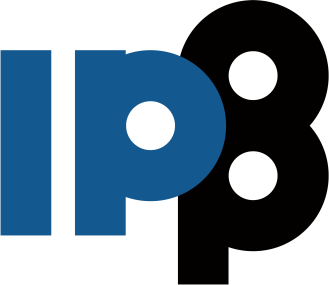 Избор у звање научни саветниккандидат: Игор Станковић
1. Биографски подаци (1. део)
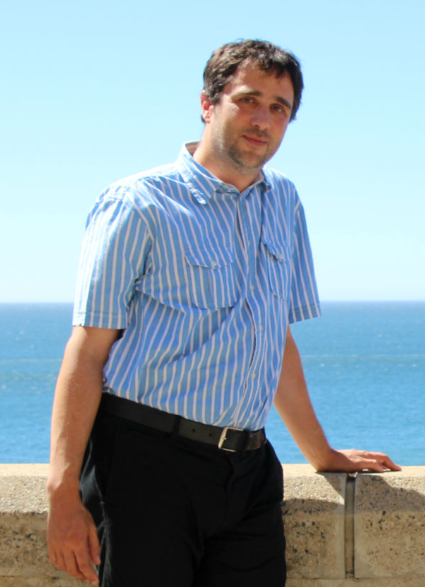 место и година рођења: Бијељина, 1976. године. 

основне студије:
	Електротехнички факултет (1994-1999), просек: 9,1.

докторске студије:
	Технички универзитет у Берлину (1999-2004).
	теза: Студија интеракције између протицања и 	структуре у системима угнеждених атома

	ментори: 	проф. др Зигфирд Хес и проф. др Мартин Крегер (сада ЕТХ Цирих)
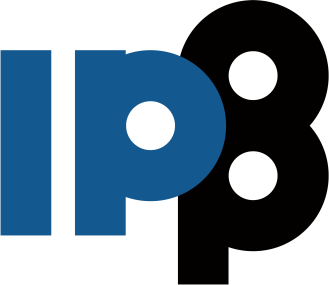 Избор у звање научни саветниккандидат: Игор Станковић
1. Биографски подаци (2. део)
2005-2009 инжењер за симулације у Одељењу за напредне технологијекомпаније Тојота Мотор Европа у Бриселу.

запослен у ИФ-у од фебруара 2009. године. 

од 2009 до данас саветник на пројекту Европске комисије Европска мрежа предузетништва и члан њене Секторске групе за Микро и Нанотехнологије.
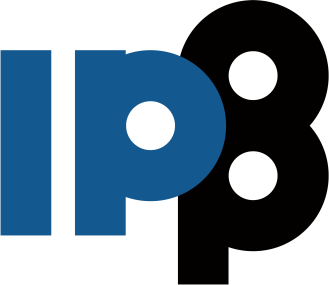 Избор у звање научни саветниккандидат: Игор Станковић
2. Преглед научне активности кандидата
Његова примењена истраживања обухватају 
(1) 	моделовање понашања молекула и дводимензионалних материјала у 	АФМ (микроскоп на бази атомских сила) експериментима и при трењу,
	(2) 	магнетне системе – проучавање самоорганизације и развој модела, (3)	и описивање транспорта у случајним наноструктурама.
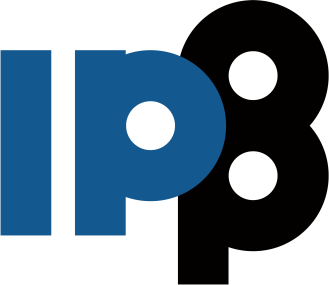 Избор у звање научни саветниккандидат: Игор Станковић
2. Преглед научне активности кандидата (1. део)
Научно-истраживачки рад кандидата је у области физике материјала.

Најзначајније истраживачке теме којима се кандидат бавио су:

Тема 1. Кандидат је моделовао понашање молекула и дводимензионалних 	материјала при трењу или у АФМ експерименту симулацијама 	молекуларне динамике.
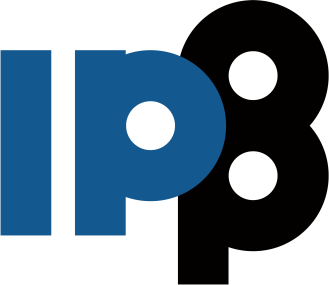 Избор у звање научни саветниккандидат: Игор Станковић
2. Преглед научне активности кандидата (1. део)
Тема 1. 	Моделовање понашања молекула и дводимензионалних материјала 	при трењу или у АФМ експерименту (др Борислав Васић - ИФ):

(1) добијена структура органског кристала пентацена на контакту са дводимензионалним материјалом - графеном; показано је да се торзионе силе, које чине да се кристал креће линеарно по дефинисаним правцима, јављају због везаних стања молекула пентацена на графену
	
B. Vasic, I. Stankovic, A. Matkovic, M. Kratzer, C. Ganser, R. Gajic, C. Teichert, Molecules on Rails: Friction Anisotropy and Preferential Sliding Directions of Organic Nanocrystallites on Two-dimensional Materials, Nanoscale 10, 18835 (2018), M21a, IF=6,97, цитиран 1.

(2) поређењем симулација са експериментом у току манипулације ивице графена АФМ сондом идентификована су три сукцесивна процеса (а) малог пораста силе због еластичне деформације, (б) пластичне деформације ивице и трајног наборавања, и (ц) коначно пуцања графена.

B. Vasic, A. Matkovic, R. Gajic, I. Stankovic, Wear Properties of Graphene Edges Probed by Atomic Force Microscopy Based Lateral Manipulation, Carbon 107, 723 (2016), M21a, IF=6,337, цитиран 19.
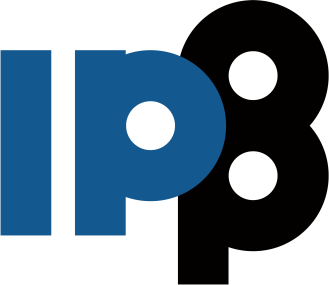 Избор у звање научни саветниккандидат: Игор Станковић
2. Преглед научне активности кандидата (1. део)
Тема 1. 	Моделовање понашања молекула и дводимензионалних материјала 	при трењу или у АФМ експерименту:

(3) У сарадњи са индустријским партнером истражене су јонске течности у којима су обично катјони молекули неправилног облика и садрже дуге неутралне ланце. Пошто су због дугодометних интеракција симулације јонских течности комплексне, примењен је еволутиван приступ у коме је у неколико итерација повећавана комплексност модела. 

M. Dasic, I. Stankovic, K. Gkagkas, Molecular Dynamics Investigation of the Influence of the Shape of Cation on the Structure and Lubrication Properties of Ionic Liquids, Phys. Chem. Chem. Phys. 21, 4375 (2019), M21, IF=3,567.
 
M. Dasic, I. Stankovic K. Gkagkas, Influence of Confinement on Flow and Lubrication Properties of a Salt Model Ionic Liquid Investigated with Molecular Dynamics, Eur. Phys. J. E 41, 130 (2018) , M21, IF=1,686.
 
K. Gkagkas, V. Ponnuchamy, M. Dasic, I. Stankovic, Molecular Dynamics Investigation of a Model Ionic Liquid Lubricant for Automotive Applications,
Tribology International 113, 83 (2017), M21, IF=3,246, цитиран 7.
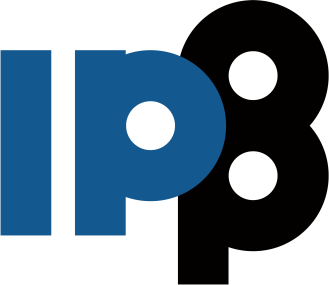 Избор у звање научни саветниккандидат: Игор Станковић
2. Преглед научне активности кандидата (1. део)
Тема 1. 	Моделовање понашања молекула и дводимензионалних материјала 	при трењу или у АФМ експерименту


Главни резултати везани за јонске течности:

добијена кубична решетка за мали катјонски реп, аморфно стање за симетрични катјонски димер, и молекуларни слојеви за велики реп;

индентификовано проклизавање јонске течности као механизам одговоран за ниско-трење тј. коефицијент тења мањи од 0.1 и друге мале механичке губитке у односу на вредности очекиване због вискозности.
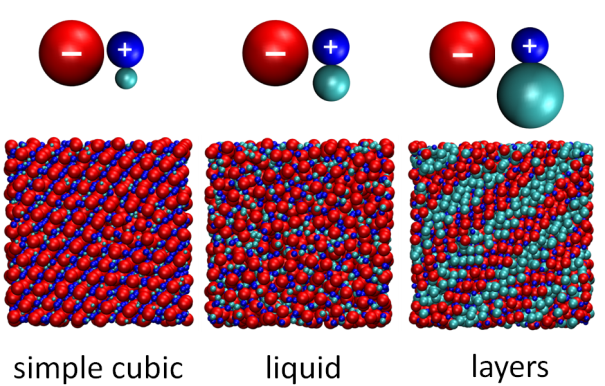 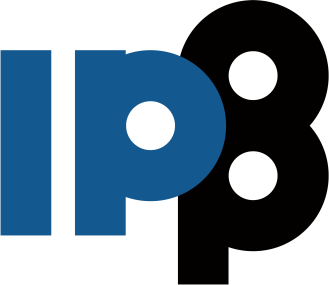 Избор у звање научни саветниккандидат: Игор Станковић
2. Преглед научне активности кандидата (2. део)
Тема 2. 	У оквиру истраживања магнетских система кандидат је испитивао 	могуће правце самоорганизације магнетних сфера и развио моделе 	за комплексне облике магнетних честица попут магнетских коцки.
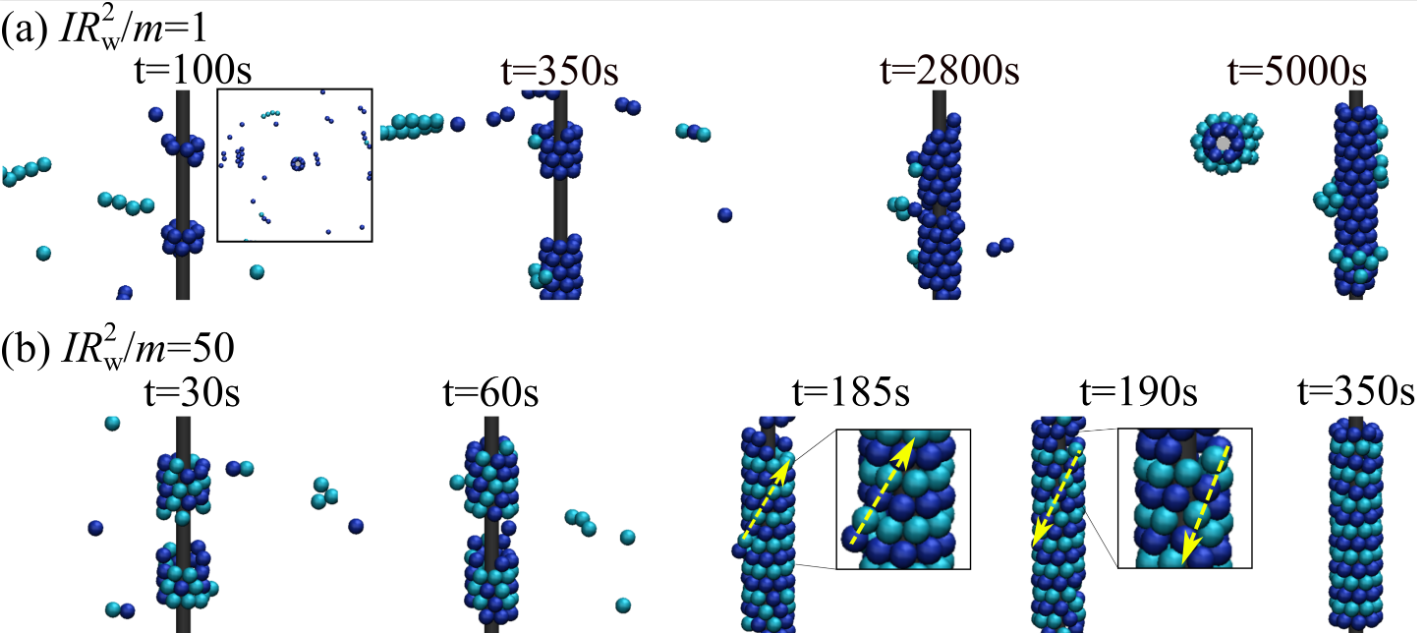 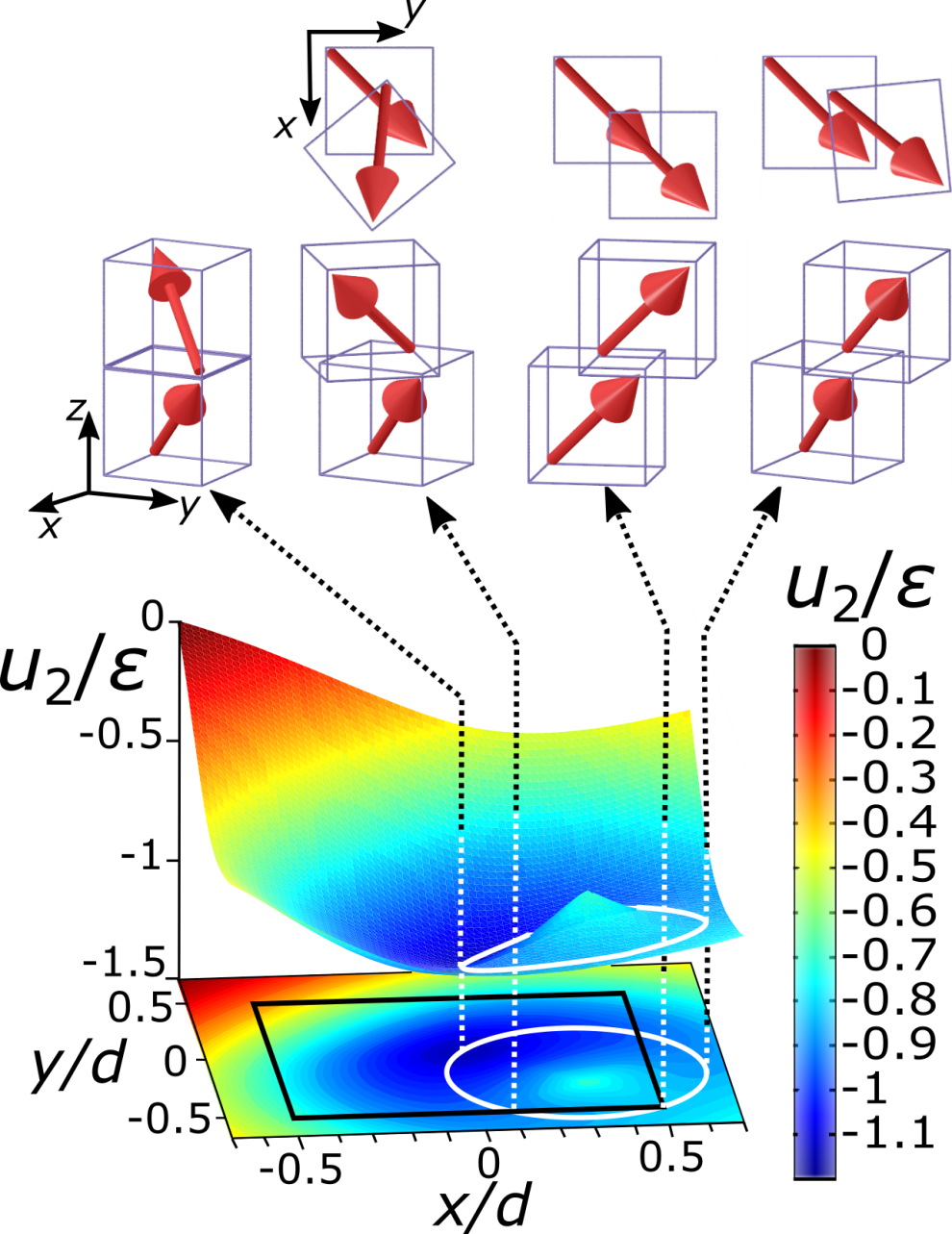 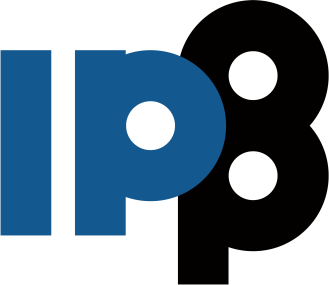 Избор у звање научни саветниккандидат: Игор Станковић
2. Преглед научне активности кандидата (2. део)
Тема 2. Магнетски системи - самоорганизацијa и развој модела.

показано је да магнетно поље проводног цилиндра може довести до формирања феромагнетних и антиферомагнетних диполних туба;

показано је да овај систем може да се употреби као модел за разумевање понашања магнетних нанотуба које се састоје од континуалног материјала;

анализирана је антиферомагнетна фаза која није досад остварена у магнетским нанотубама, а поседује занимљиво локално вртложно стање.

I. Stankovic, M. Dasic, J. Otalora , C. Garcia, A Platform for Nanomagnetism – Assembled Ferromagnetic and Antiferromagnetic Dipolar Tubes, Nanoscale 11, 2521 (2019), M21a, IF=6,97, цитиран 2.
R. Messina, I. Stankovic, Assembly of Magnetic Spheres in Strong Homogeneous Magnetic Field,Physica A 466, 10 (2017), M21, IF=2.132, цитиран 12.

I. Stankovic, M. Dasic, and R. Messina, Structure and Cohesive Energy of Dipolar Helices,Soft Matter 12, 3056 (2016), М21, IF=3.889, цитиран 4.
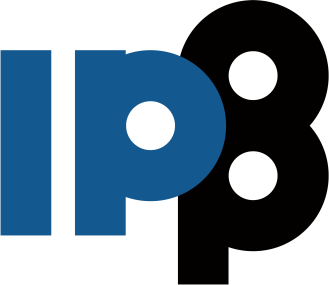 Избор у звање научни саветниккандидат: Игор Станковић
2. Преглед научне активности кандидата (2. део)
Тема 2. Магнетски системи - самоорганизацијa и развија модела.

развијен аналитички модел и нумеричке симулације које су омогућиле разумевање порекла линеарних макроскопских ланаца (до 1 µm,  експеримент др З. Констаниновић) магнетских коцки (страница 25nm) 
помоћу аналитичког израза утврђене су енергетски повољне конфигурације;

за утврђивање правца магнетизације коцки из морфологије структура добијених у експерименту коришћен је модел будући да магнетна језгра од гвожђа и омотач од гвожђе-оксида имају различите магнетне анизотропије; 

показано је и да магнетизација дуж дијагонале чини еластичним ланац састављен од магнетних коцки и омогућава његову стабилност од његовог формирања у вакууму до постављања на супстрат.

L. Balcells, I. Stankovic, Z. Konstantinovic, A. Alagh, V. Fuentes, L. Lopez-Mir, J. Oro, N. Mestres, C. Garcia, A. Pomar, B. Martínez, Spontaneous In-flight Assembly of Magnetic Nanoparticles into Macroscopic Chains,Nanoscale 11, 14194-14202 (2019), M21a, IF=6,97.
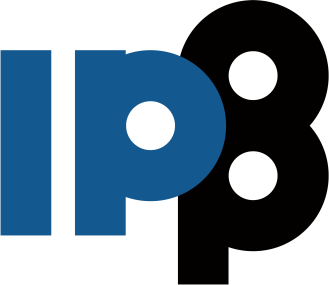 Избор у звање научни саветниккандидат: Игор Станковић
2. Преглед научне активности кандидата (2. део)
Тема 3. Оптимизација транспорта у случајним мрежама карбонских нанотуба. 

Предложен је метод за одређивање оптималног опсега концентрације и дужине нанотуба, ширине и дужине канала у оквиру кога се неуређена мрежа угљеничних нанотуба понаша као транзистор са униформним транспортним и прекидачким карактеристикама. 

Резултати омогућавају ефикасну масовну производњу транзистора са прихватљивим транспортним и прекидачким својствима користећи минималан број производних корака без примене било каквих додатних поступака селекције или уређења нанотуба током и/или након процеса синтезе.

M. Zezelj and I. Stankovic, 
Random Networks of Carbon Nanotubes Optimized for Transistor Mass-production: Searching for Ultimate Performance, 
Semicond. Sci. Technol. 31, 105015 (2016), М22, IF= 2,305.
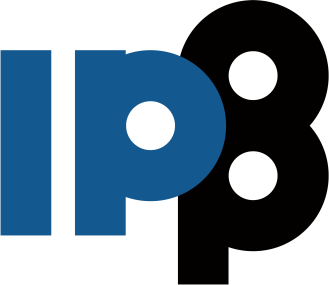 Избор у звање научни саветниккандидат: Игор Станковић
3. Елементи за квалитативну анализу рада кандидата (1. део)
Награде. 
	Кандидат је у току 2018. године боравио као гостијући професор на 	Техничком универзитету Федерико Санта Мариа у Валпараизу 	подржан средствима Владе Републике Чиле.

Предавања по позиву.
9th International Conference of Balkan Physical Union 2015,  August 24-27 2015, Istanbul, Turkey;

X Escuela de Nanoestructuras, January 14-18 2019, Valparaiso, Chile;

Métodos de simulación molecular / Aplicaciones de la dinámica molecular, Summer School of Physics for Students, University Bio Bio, January 9-13 2017, Conception, Chile;и пет семинара (Чиле, Шпанија, Француска).
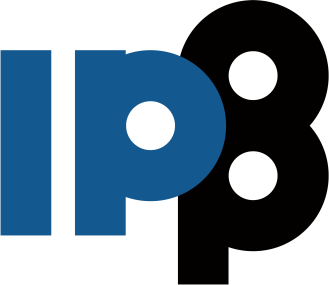 Избор у звање научни саветниккандидат: Игор Станковић
3. Елементи за квалитативну анализу рада кандидата (2. део)
Комитети конференција. 
	члан oрганизационог комитета “The First European Workshop on 	Understanding and Controlling Nano and Mesoscale Friction”, 
	May 26 – 29, 2014, Can Picafort, Majorca (Spain).
Рецензије. 
	Tribology International, IEEE Sensors Journal, Journal of Physical Chemistry C, Nanotechnology, Journal of Physics Communications, Scientific Reports, Chemical Physics Letters, и ACS Nano.
Менторства. 
	мастер рад* Марко Младеновић на ЕТФ-у 2012.
	мастер рад# Миљан Дашић на ЕТФ-у 2013.
	доктоски рад Милан  Жежељ на ЕТФ-у 2017. 
	докторски рад Миљан Дашић на ФФ-у 2019.

*ко-ментор др Ненад Вукомировић, # ко-ментор проф. др Дејан Гвоздић
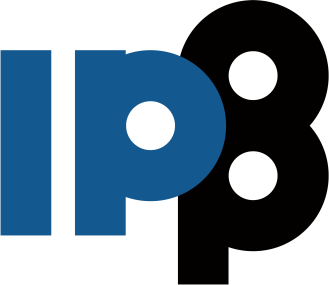 Избор у звање научни саветниккандидат: Игор Станковић
3. Елементи за квалитативну анализу рада кандидата (3. део)
Пројекти. 
- руководилац потпројекта у оквиру пројекта ИИИ45018,
руководилац теме у оквиру Центра изузетних вредности за изучавање комплексних система,
руководилац билатералног пројекта са Француском,
руководилац SCOPES пројекта Швајцарске националне фондације за науку (SNF), заједно са др Зораном Дохчевић-Митровић, и
учешће у Хоризон 2020 Марија Скодовска Кири пројекту. 

Руковођење стручним друштвима.
 члан менаџмент комитета COST акције MP1303, - члан менаџмент комитета COST акције MP1305, и
- саветник на пројекту Европске комисије Европска мрежа предузетништва и члан Секторске групе за микро и нанотехнологије.
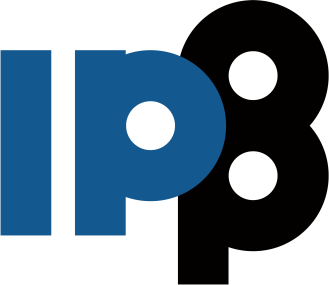 Избор у звање научни саветниккандидат: Игор Станковић
3. Елементи за квалитативну анализу рада кандидата (3. део)
Међународна сарадња.
 Француска  	др Рене Месина – Универзитет у Лорени, 
Чиле  	др Карлос Гарсија – Технички универзитет 		Федерико Санта Мариа у Валпараизу, Белгија 	др Константинос Гагас - Одељење за напредне технологије 		компаније Тојота Мотор Европа, и
Шпанија 	др Луис Балцејс - Институт за науку о материјалима  Барселона.

Педагошки рад. 

Као гостујући професoр 2018. на Техничком универзитету Федерико Санта Мариа у Валпараизу одржао је курс за студенте докторских студија „Нумеричке методе у примењеној физици“.
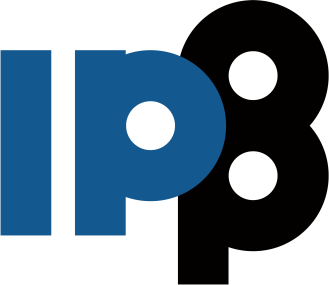 Избор у звање научни саветниккандидат: Игор Станковић
4. Елементи за квантитативну анализу рада кандидата
Кандидат је од избора у претходно звање објавио објавио 4 М21а рада, 6 М21 радова, 1 М22 рад и једну дискусију у часопису (М25), има 4 саопштење на конференцији М32 категорије и 6 саопштења М34 категорије.
 
Радови кандидата су цитирани 261 пута са h-фактором 10.
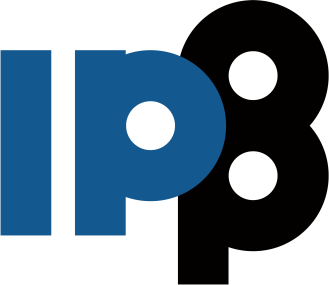 Избор у звање научни саветниккандидат: Игор Станковић
5. Закључак
Имајући у виду изузетно високу вредност и оргиналност научних радова  др Игора Станковића, као и његово значајно искуство у међународној сарадњи и трансферу знања, мишљења смо да је кандидат достигао високу истраживачку зрелост и научну компетентност. На основу података из извештаја види се да он задовољава све квалитативне и квантитативне услове за избор у звање научни саветник који су прописани Правилником о поступку, начину вредновања, и квантитативном исказивању научноистраживачких резултата истраживача Министарства просвете, науке и технолошког развоја Републике Србије.

Због тога нам је изузетно задовољство да предложимо Научном већу Института за физику у Београду да донесе одлуку о прихватању предлога за избор др Игора Станковића у звање научни саветник.

Комисија: др Слободан Врховац (ИФ), др Ненад Вукмировић (ИФ), проф. др Ђорђе Спасојевић (ФФ)